JOINTS
KATUA
Joints, or articulations.
- Is the sites where two or more bones meet.
  
  - They give skeleton mobility, hold it together,  playing a protective role in the 
     process.
  - Joints are the weakest parts of the skeleton.
  
  - Their structure resists various forces, such as crushing or tearing, that threaten 
     to force them out of alignment.
CLASSIFICATION OF JOINTS
- Joints are classified by structure and by function.
 
 - Structural classification focuses on the material binding the bones together 
    and whether or not a joint cavity is present.
 
 - Structurally, there are:-
       1. Fibrous, 
       2. Cartilaginous, 
       3. Synovial joints .
.
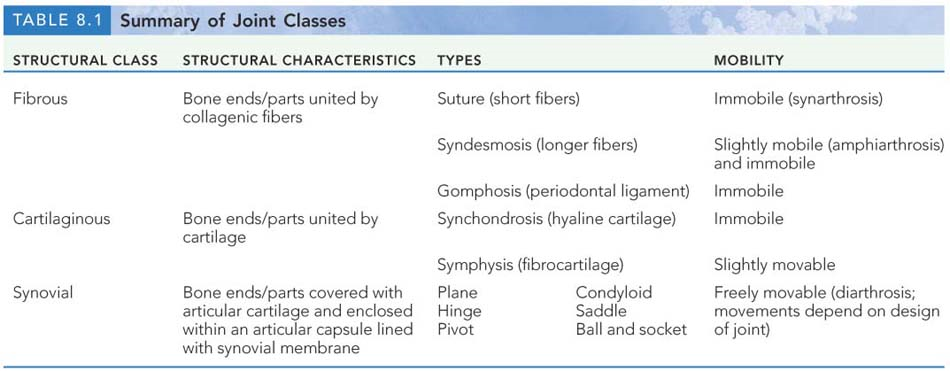 .
- Functional classification is based on the amount of movement allowed at the 
   joint.
 
 - There are:-
      - Synarthroses - Immovable joints. 

      - Amphiarthroses - Slightly movable joints.

      - Diarthroses - Freely movable joints.
.
- Freely movable joints predominate in the limbs.

 - Immovable and slightly movable joints are largely restricted to the axial skeleton.
 - Fibrous joints are immovable.
 
 - Synovial joints are freely movable.
 
 - Cartilaginous joints have both rigid and slightly movable examples.
FIBROUS JOINTS:
- The bones are joined by fibrous tissue, no joint cavity is present.
 
 - The amount of movement allowed depends on the length of the connective 
    tissue fibers uniting the bones.
 
 - Although a few are slightly movable, most fibrous joints are immovable.
 
 - Three types of fibrous joints are:-
         1. Sutures, 
         2. Syndesmoses, 
         3. Gomphoses.
SUTURES:
- Sutures,  occur only between bones of the skull.
 
 - Articulating bone edges interlock, junction is filled by connective tissue fibers 
   that are continuous with the periosteum. 

 - Resulting to rigid splices that bind the bones tightly together, allowing  bones to 
   grow at their edges during youth.
.
- During middle age, the fibrous tissue ossifies and the skull bones fuse into a 
   single unit. 

 - At this stage, the sutures are more precisely called synostoses, “bony junctions.” 
 
 - Because movement of the cranial bones would damage the brain, the immovable 
    nature of sutures is a protective adaptation.
…
SYNDESMOSES
- The bones are connected by a ligament, a cord or band of fibrous tissue.
 
 - The amount of movement allowed depends on the length of the connecting 
    fibers, and slight to considerable movement is possible.
  
 - True movement is still prevented, so the joint is classed functionally as an 
    immovable joint, or synarthrosis.
GOMPHOSES.
- A gomphosis is a peg-in-socket fibrous joint.
 
 - The only example is the articulation of a tooth with its bony alveolar socket.
 
 - The term gomphosis  refers to the way teeth are embedded in their sockets (as if 
    hammered in). 

 - The fibrous connection in this case is the short periodontal ligament.
CARTILAGINOUS JOINTS.
- In cartilaginous joints , the articulating bones are united by cartilage.
 
 - Like fibrous joints, they lack a joint cavity.
 
 - The two types of cartilaginous joints are synchondroses and symphyses
SYNCHONDROSES.
- A bar or plate of hyaline cartilage unites the bones at a synchondrosis.
 
 - Virtually all synchondroses are synarthrotic.
 - The most common examples of synchondroses are the epiphyseal plates  
    connecting the diaphysis and epiphysis regions in long bones of children.
.
- Epiphyseal plates are temporary joints and eventually become synostoses.

 
 - Another example of a synchondrosis is the immovable joint between the costal 
   cartilage of the first rib and the manubrium of the sternum.
…..
SYMPHYSES.
- In symphyses, the articular surfaces of the bones are covered with articular 
   (hyaline) cartilage, fused to an intervening pad, or plate, of fibrocartilage.

  
 - Since fibrocartilage is compressible and resilient, it acts as a shock absorber   
   and permits a limited amount of movement at the joint.
.
- Symphyses are amphiarthrotic joints designed for strength with flexibility.


 - Examples include the intervertebral joints and the pubic symphysis of the 
   pelvis.
SYNOVIAL JOINTS.
- Synovial joints are those in which the articulating bones are separated by a fluid-
   containing joint cavity.
 
 - This arrangement permits substantial freedom of movement, and all synovial 
    joints are freely movable diarthroses.

 - All joints of the limbs—indeed, most joints of the body—fall into this class.
GENERAL STRUCTURES.
Synovial joints have five distinguishing features:-

1.  Articular cartilage.
    
    - Glassy-smooth hyaline cartilage covers the opposing bone surfaces as articular 
      cartilage.
 
    - These thin (1 mm or less) but spongy cushions absorb compression placed on 
       the joint and thereby keep the bone ends from being crushed.
.
2.  Joint (synovial) cavity. 
   
      - A feature unique to synovial joints, the joint cavity is really just a potential 
        space that contains a small amount of synovial fluid.
.
3.  Articular capsule.
    
        - The joint cavity is enclosed by a two-layered articular capsule, or joint 
          capsule. 


        - The external layer is a tough fibrous capsule, composed of dense irregular 
           connective tissue, continuous with periosteal of the articulating bones.
.
- It strengthens the joint so that the bones are not pulled apart.
 
        - The inner layer of the joint capsule is a synovial membrane composed of 
           loose connective tissue.

        - The fibrous capsule internally, it covers all internal joint surfaces that are not 
           hyaline cartilage.
.
4.  Synovial fluid. 
    
    - A small amount of slippery synovial fluid occupies all free spaces within the 
      joint capsule.
 
    - This fluid is derived largely by filtration from blood flowing through the 
       capillaries in the synovial membrane.
.
- Synovial fluid has a viscous, egg-white consistency due to hyaluronic acid 
   secreted by cells in the synovial membrane, but it thins, becoming less viscous, 
   as it warms during joint activity. 


- Found within articular cartilages, provides a slippery weight-bearing film that 
   reduces friction between the cartilages.
.
- Its forced from cartilages when a joint is compressed.

 - As pressure on joint is relieved, synovial fluid seeps back into the articular 
   cartilages, to be squeezed out again when joint is under pressure.
.
- This mechanism, called weeping lubrication, lubricates the free surfaces of the 
   cartilages and nourishes their cells.

 
 - Synovial fluid also contains phagocytic cells that rid the joint cavity of microbes 
   and cellular debris.
….
5.  Reinforcing ligaments. 

     - Synovial joints are reinforced and strengthened by a number of band like 
       ligaments.
 
     - These are capsular, or intrinsic, ligaments; that is, they are thickened parts of 
        the fibrous capsule.
.
- In other cases, they remain distinct and are found outside the capsule (extra 
        capsular ligaments) or deep to it (intracapsular ligaments).

 
      - Since intracapsular ligaments are covered with synovial membrane, they do 
        not actually lie within the joint cavity.
…..
BURSAE AND TENDON SHEATHS.
- Bursae and tendon sheaths are not strictly part of synovial joints, but they are 
   often found closely associated with them.

 
 - Essentially bags of lubricant, they act to reduce friction between adjacent 
   structures during joint activity.
.
- Bursae  are flattened fibrous sacs lined with synovial membrane and containing a 
   thin film of synovial fluid. 


 - They are common where ligaments, muscles, skin, tendons, or bones rub 
   together.
…..
….
- A tendon sheath is essentially an elongated bursa that wraps completely around 
   a tendon subjected to friction.
TYPES OF SYNOVIAL JOINTS.
-  Synovial joints can be classified further into six major categories:-

         1. Plane, 
         2. Hinge, 
         3. Pivot, 
         4. Condyloid, 
         5. Saddle, 
         6. Ball-and-socket joints.
PLANE JOINTS.
- In plane joints  the articular surfaces are essentially flat, and they allow only 
   short gliding or translational movements.
 
 - Examples are the gliding joints the intercarpal and intertarsal joints, and the 
   joints between vertebral articular processes.

 - Gliding does not involve rotation around any axis, and gliding joints are the only 
   examples of nonaxial joints.
……
HINGE JOINTS.
- In hinge joints, a cylindrical projection of one bone fits into a trough-shaped 
   surface on another.
 
 - Motion is along a single plane and resembles that of a mechanical hinge.
 
 - The uniaxial hinge joints permit flexion and extension only, typified by bending 
    and straightening the elbow and interphalangeal joints.
PIVOT JOINTS.
- In a pivot joint , the rounded end of one bone protrudes into a “sleeve” or ring 
   composed of bone (and possibly ligaments) of another.
 
 - The only movement allowed is uniaxial rotation of one bone around its own long 
    axis.
 
 - An example is the joint between the atlas and dens of the axis, which allows you 
   to move your head from side to side to indicate “no.”
 
 - The proximal radio ulnar joint, where the head of the radius rotates within a ring 
    like ligament secured to the ulna.
CONDYLOID JOINTS.
- In condyloid joints, the oval articular surface of one bone fits into a 
   complementary depression in another.
 
 - The important characteristic is that both articulating surfaces are oval. 

 - The biaxial condyloid joints permit all angular motions, that is, flexion and 
    extension, abduction and adduction, and circumduction.
 
 - The radio carpal (wrist) joints and the metacarpophallengeal (knuckle) joints are 
    typical condyloid joints
SADDLE JOINTS.
- Saddle joints resemble condyloid joints, but they allow greater freedom of 
   movement.
 
 - Each articular surface has both concave and convex areas; that is, it is shaped like 
   a saddle.
 
 - The articular surfaces then fit together, concave to convex surfaces. 

 - Examples of saddle joints in the body are the carpometacarpal joints of the 
   thumbs, and the movements allowed by these joints are clearly demonstrated by 
   twiddling your thumbs.
BALL AND SOCKET JOINTS.
- In ball-and-socket joints, the spherical or hemispherical head of one bone 
   articulates with the cuplike socket of another.
 
 - These joints are multiaxial and the most freely moving synovial joints.
 
 - Universal movement is allowed (that is, in all axes and planes, including rotation).
 
 - The shoulder and hip joints are examples.